MoreFeetOnTheGround.caA Resource for Post-secondary
Updated Spring 2021
[Speaker Notes: ** This course is meant to be a complimentary piece to the morefeetontheground.ca website. Please note that each school will have a slightly different set of policies and procedures around student mental health. We recommend that you take a moment to familiarize yourself with your schools mental health strategy, policies and services. We also highly recommend that facilitators of this course have a good basis in mental health training. 

Facilitator Guide:

Introduce yourself.  Have the group introduce themselves and one thing they hope to gain from today. 

Set the stage for the day….
Very important to state that the day is about learning and not about judging.
Also be clear about boundaries - the goal is to raise awareness of mental health on campus NOT to make you clinicians or professional counsellors.
We need to come in with an open mind and feel free to speak. This is a safe space.
Remember this is an interactive workshop and it is important to participate in the discussions and activities.
Keep in mind that while the topic is tough, at the end of the day you will have a set of tools to help you.
Confidentiality - we also need to respect the confidentiality of students - we are not here to share names or specifics about students. 

This workshop will take approximately 1.5 hours]
MoreFeetOnTheGround.ca
On-line course on how to recognize, respond, and refer students to the help they need, as well as reflect on this process 
Key audience: non-clinical staff, faculty and student leaders
Resources on your campus: MoreFeetOnTheGround.ca/services/
Videos
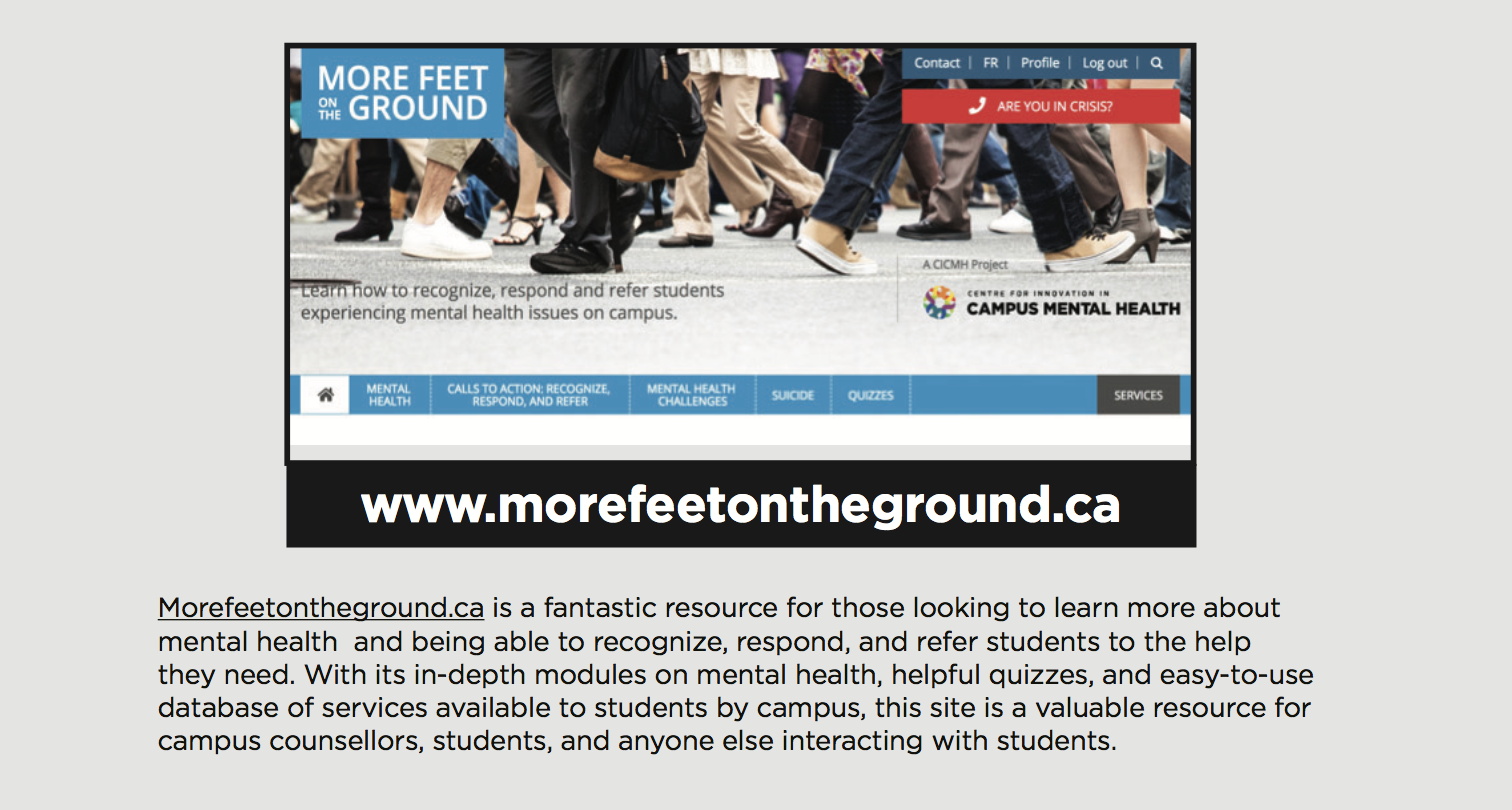 [Speaker Notes: We recommend that participants at least have a preliminary review of the site prior to taking the live course.

The key message for participants is that everyone has a role in student mental health.  

All participants can support students through four important calls to action:

Recognize 
Respond
Refer
Reflect - how to reflect after an incident

“Services” section of website has information about services available on all Ontario campuses. Link: https://morefeetontheground.ca/services/]
Adapted From
These slides have been adapted from:
 MoreFeetOnTheGround.ca
 University of Ottawa MFOTG presentation
3
Objectives: Recognize, Respond, Refer, Reflect
Understand what mental health is and how it may affect a student 
Recognize the signs that a student needs support
Describe and practice ways of responding to students
Understand where to refer and connect students to supports on campus
Gain tools for self-reflection after supporting a student
[Speaker Notes: Facilitator notes:

The purpose of this workshop is to provide some guidance on how you can recognize, respond and refer students at your institution. You may be the first to notice changes in a student. This is how you can ensure that they are linked to proper support.

Icebreaker activity:

Who are you, what do you teach/what service are you from/what are you studying. Also - what stereotypes are applied to your sector (always gets everyone laughing - i.e. English professors are verbose, Math profs can easily do calculations in their head, lawyers talk a lot, etc.) You can write these on the paper/board while people introduce themselves, and it gets people to really see the diversity - and what biases they harbour in themselves, even innocent ones.

Let the attendees know that:

No one is expecting them to be an expert at the end of this session - they are NOT here to diagnose or counsel a student
The goal is that they begin to understand how they can play a role in supporting students and how to go about coming up with a plan of action
Have them look around the room - they are not alone in this, their team is here to help.
Parking lot - there may be items we need park for another discussion]
Embracing the Mental Health Continuum
Maximum Mental Wellbeing
Flourishing
A person with no mental health diagnosis and positive mental wellbeing.
A person with a formal mental health diagnosis but who is currently coping well and has positive mental wellbeing.
No 
Diagnosis
Formal
Diagnosis
A person with a formal mental health diagnosis and poor mental wellbeing.
A person with no mental health diagnosis but currently has poor mental wellbeing.
Languishing
Minimum Mental Wellbeing
[Speaker Notes: Model Developed by Corey Keyes

Introduction and why we emphasize the mental health continuum with Campus Mental Health Works presentations and workshops.

Within the context of this presentation, we can consider all of the factors in our work environment that affect us in unique ways. There will be elements of our roles that will likely have the most impact on the vertical line of minimum to maximum mental well-being. Days that are full of accomplishment, engagement and novelty are likely associated with positive mental well-being. Days that are filled with frustration and feel out of control are likely associated with poor mental well-being. 

In addition to this, each of us brings with us a unique mental health story – some of us have gone through periods of life that have involved formal diagnoses while others have not. This scale is also a spectrum – as mental health diagnoses are inherently complex, open to change, and we may get to a point in life where that diagnosis can be left behind. 

We all exist in one of these quadrants at any given point AND on a continuum that keeps on going and changes slowly over time, as does our mental health.]
ACTION: Recognize
Indicators that could suggest that a student is experiencing difficulty:

Physical Indicators
Academic Indicators
Behavioural Indicators
Safety Indicators
Emergency Indicators
[Speaker Notes: Facilitator:

You may notice or hear the student mention one or several indicators that could suggest that they are experiencing difficulty. 

The lists outlined in the following 5 slides are NOT exhaustive. More examples can be found on morefeetontheground.ca

It is possible that a student exhibiting just one of the signs of distress is only having an off day. However, any single safety risk indicator (e.g., a student writes a paper expressing hopelessness and thoughts of suicide) or a cluster of lesser signs (e.g., emotional outbursts, repeated absences, and noticeable cuts on the arm) indicates a need to take action to support the student.

What are some examples of these indicators (i.e. academic indicators)? Give the group some time to discuss. You may want to read out a couple of further examples on the following slides.

Ultimately, all of these indicators are about observing a change in a student.]
ACTION: Recognize
[Speaker Notes: Facilitator:

You may notice or hear the student mention one or several indicators that could suggest that they are experiencing difficulty. 

This list is NOT exhaustive. More examples can be found on morefeetontheground.ca

It is possible that a student exhibiting just one of the signs of distress is only having an off day. However, any single safety risk indicator (e.g., a student writes a paper expressing hopelessness and thoughts of suicide) or a cluster of lesser signs (e.g., emotional outbursts, repeated absences, and noticeable cuts on the arm) indicates a need to take action to support the student.

What are some other examples of these indicators? Give the group some time to discuss. You may want to read out a couple of further examples below

Ultimately, all of these indicators are about observing a change in a student.

Physical Indicators
Noticeable cuts, bruises, or burns
Frequent or chronic illness]
ACTION: Recognize
[Speaker Notes: Facilitator:

You may notice or hear the student mention one or several indicators that could suggest that they are experiencing difficulty. 

This list is NOT exhaustive. More examples can be found on morefeetontheground.ca

It is possible that a student exhibiting just one of the signs of distress is only having an off day. However, any single safety risk indicator (e.g., a student writes a paper expressing hopelessness and thoughts of suicide) or a cluster of lesser signs (e.g., emotional outbursts, repeated absences, and noticeable cuts on the arm) indicates a need to take action to support the student.

What are some other examples of these indicators? Give the group some time to discuss. You may want to read out a couple of further examples below

Ultimately, all of these indicators are about observing a change in a student.

Academic Indicators
Extreme disorganization or erratic performance
Written or artistic expression of unusual violence, morbidity, social isolation, despair, or confusion; essays or papers that focus on suicide or death
Continual seeking of special provisions (extensions on papers, make-up exams)
Patterns of perfectionism (e.g., can't accept themselves for not getting an A+)
Overblown or disproportionate response to grades or other evaluations]
ACTION: Recognize
[Speaker Notes: Facilitator:

You may notice or hear the student mention one or several indicators that could suggest that they are experiencing difficulty. 

This list is NOT exhaustive. More examples can be found on morefeetontheground.ca

It is possible that a student exhibiting just one of the signs of distress is only having an off day. However, any single safety risk indicator (e.g., a student writes a paper expressing hopelessness and thoughts of suicide) or a cluster of lesser signs (e.g., emotional outbursts, repeated absences, and noticeable cuts on the arm) indicates a need to take action to support the student.

What are some other examples of these indicators? Give the group some time to discuss. You may want to read out a couple of further examples below

Ultimately, all of these indicators are about observing a change in a student.

Behavioural and Emotional Indicators
More withdrawn or animated than usual
Expressions of hopelessness or worthlessness; crying or tearfulness
Expressions of severe anxiety or irritability
Excessively demanding or dependent behaviour
Lack of response to outreach from course staff
Shakiness, tremors, fidgeting, or pacing

Discussion: what are some examples of things you've picked up on in the virtual world in the last year?]
ACTION: Recognize
[Speaker Notes: Facilitator:

NOTE: This is not a course on suicide prevention. There are other, more specific trainings that cover this topic.
You may notice or hear the student mention one or several indicators that could suggest that they are experiencing difficulty. 

This list is NOT exhaustive. More examples can be found on morefeetontheground.ca

It is possible that a student exhibiting just one of the signs of distress is only having an off day. However, any single safety risk indicator (e.g., a student writes a paper expressing hopelessness and thoughts of suicide) or a cluster of lesser signs (e.g., emotional outbursts, repeated absences, and noticeable cuts on the arm) indicates a need to take action to support the student.

What are some other examples of these indicators? Give the group some time to discuss. You may want to read out a couple of further examples below

Ultimately, all of these indicators are about observing a change in a student.

Safety Risk Indicators
Written or oral statements that mention despair, suicide, or death
Severe hopelessness, helplessness, depression, social isolation, and withdrawal
Statements to the effect that the student is “going away for a long time"
Written or oral expressions of a desire to injure or kill someone else
Expressions of concern about a student by her/his peers, teaching assistant, or other colleagues
A hunch or gut-level reaction that something is wrong]
ACTION: Recognize
[Speaker Notes: Facilitator:

You may notice or hear the student mention one or several indicators that could suggest that they are experiencing difficulty. 

This list is NOT exhaustive. More examples can be found on morefeetontheground.ca

It is possible that a student exhibiting just one of the signs of distress is only having an off day. However, any single safety risk indicator (e.g., a student writes a paper expressing hopelessness and thoughts of suicide) or a cluster of lesser signs (e.g., emotional outbursts, repeated absences, and noticeable cuts on the arm) indicates a need to take action to support the student.

What are some other examples of these indicators? Give the group some time to discuss. You may want to read out a couple of further examples below

Ultimately, all of these indicators are about observing a change in a student.

Emergency
The student is behaving in a physically or verbally aggressive manner toward themselves, others, property, or animals
The student is unresponsive to the external environment. For example, if they are: 
- Incoherent or passed out
- Demonstrating a severe disturbance of cognitive, behavioural, or emotional functioning
- Displaying disruptive behaviour that appears to be out of control
The situation feels threatening or dangerous to you.

In these or similar situations, call the campus security/local police and ask for immediate assistance.]
ACTION: Respond
Identify student
If you don’t know the student, you may prefer to link them to counselling/wellness department
If you have a relationship, you may feel comfortable  beginning a conversation
Your decision about which path to choose may be influenced by:
Your level of experience
The nature and severity of the problem
Your ability to give time to the situation
A variety of other personal factors
[Speaker Notes: Action Step 2: Respond
 
If you choose to speak to the student directly, you need only listen, support the student, and offer resource referral information. You should not be taking on the role of counsellor.  
 
If you chose not to speak to the student, you can still play a vital role in supporting them by linking them with the wellness/counselling department in your institution. 
Facilitator notes:

You can also speak to participants’ "personal style" and getting the participant to consider how their "style" will affect how they respond. For example, extraverts vs. introverts, those who are comfortable vs. those who are less comfortable. This a time to think about: Am I someone who prefers to send an email and reach out to the student with links? Or am I comfortable reaching out to them in my office?]
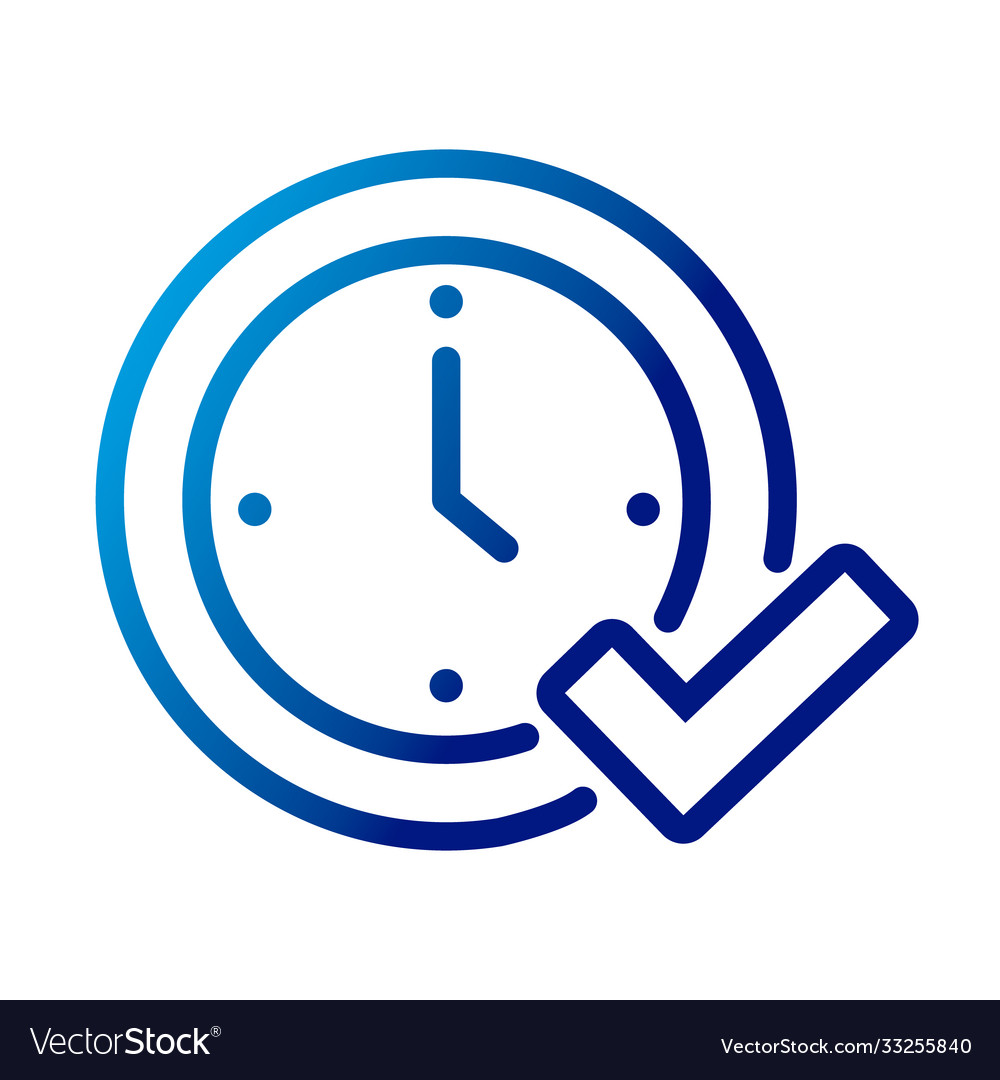 TIME TO CHECK IN
[Speaker Notes: Facilitator notes:

The topics discussed up to now may be new to the group.  

Check in with regards to 
	Pace: are you covering too much or too little
	Topic: is this what they were expecting?]
ACTION: Respond
Steps for responding to indicators:

Set the stage
Ask permission
Start the conversation
Maintain professional boundaries
Safety risks
[Speaker Notes: Facilitator guide:
(Note: these slides will require extra time)

If you choose to speak to the student directly, you need only listen, support the student, and offer resource referral information.

Allow the student time to tell their story. Allow silences in the conversation. Don't give up if the student is slow to talk.

Remember that opening up and talking about personal distress can be an act of courage and a challenge; your patience and caring can help make that process a little less difficult for the student.

Once you notice that a student is in distress, you can speak to them about your concerns. Research regarding brief interventions supports several strategies for initiating and having an effective conversation, even when the source of the problem is unknown

Suggest resources and referrals. Share any information you have about the particular resource you are suggesting and its potential benefit to the student. (e.g. “I know the folks in that office and they are really good at helping students work through these kinds of situations.")

Avoid making sweeping promises of confidentiality, particularly if the student presents a safety risk. Students who are suicidal need swift professional intervention.

Unless they are suicidal or may be a danger to others, the ultimate decision to access resources is the students. If, when you offer referral information, the student says, “I'll think about it," allow them to do so. You can let them know you are interested in following up with them, but continued contact is their choice. Speak with someone in your university—academic advising office, dean, or someone else—about the conversation, and follow up with the student in a day or two.

Discussing how to respond in a bigger audience is also very helpful. For example we had a prof come up with an interesting scenario: in his class of 500 or 1000 students, he noticed that a student who was typically very engaged in class became less engaged, and then stopped coming at all. In a class of that size, how should he respond - he didn't know their name? We discussed posting information about stress and resources on the internal class billboard, and sending an email to all students sharing that this time "i.e. mid-terms" is very stressful and you encourage them to check out the website/resources and/or tips and tricks for support.]
ACTION: Respond
[Speaker Notes: Facilitator guide:
(Note: these slides will require extra time)

Set the Stage:

Facilitator may want to role play positive body and negative body language. For example, arms crossed and angry facial expression vs relaxed body stance and calm demeanour. 

In addition to understanding the power dynamic between you and your students, it is important to understand the differences in your positionality and identities (and how this all relates to safety)]
ACTION: Respond
[Speaker Notes: Facilitator guide:
(Note: these slides will require extra time)

Ask Permission:
We need to respect the students privacy and sense of confidentiality.  We need to create a space where a student feels safe to share or not share. At the end of the day it is their choice. Sometimes a student might not feel like sharing at that particular time but may come back at another point to talk.]
ACTION: Respond
[Speaker Notes: Facilitator guide:
(Note: these slides will require extra time)

Start the Conversation:
Express your concern and caring
Point out specific behaviours you've observed (“I've noticed lately that you....”)
Ask open-ended questions - questions that require more than a yes or no answer
Ask, “How are things going for you?”
Listen attentively to the student's response and encourage them to talk (“Tell me more about that.")

Facilitator may want to role play by asking a participant to act as a student. They may want to simply start the conversation by saying “how are you?”, then asking the participant how that felt.]
ACTION: Respond
[Speaker Notes: Facilitator guide:
(Note: these slides will require extra time)

Maintaining Professional Boundaries:

Students do not always know how much information they should/need to disclose; to maintain proper professional boundaries, you should ask only for required information.

You only need enough information to put in place accommodations for students who need them, or to refer them to appropriate services. For example, a student with depression might need extra time for assignments and a student with anxiety may need a distraction-free room for exams. However, students are under no obligation to disclose their diagnosis to you.

Sometimes, students share more information than is necessary. They may, for example, provide details about their diagnoses or symptoms. Educators do not need this information, so they should not follow up with further questions. If a student “over-shares," gently inform them that you only need enough information to facilitate an accommodation.]
ACTION: Respond
[Speaker Notes: Facilitator guide:
(Note: these slides will require extra time)

Safety Risk:

If there are signs of a safety risk, ask if the student is considering suicide. A student who is considering suicide will likely be relieved that you asked. If the student is not contemplating suicide, asking the question will not put ideas in their head or increase the likelihood that the student will make an attempt.

Restate what you have heard as well as your concern and caring (“What do you need to do to get back on a healthy path?"). Ask the student what they think would help.

Suggest resources and referrals. Share any information you have about the particular resource you are suggesting and its potential benefit to the student. (“I know the folks in that office and they are really good at helping students work through these kinds of situations.")

Avoid making sweeping promises of confidentiality, particularly if the student presents a safety risk. Students who are suicidal need swift professional intervention.

Unless they are suicidal or may be a danger to others, the ultimate decision to access resources is the students. If, when you offer referral information, the student says, “I'll think about it," allow them to do so. Let the student know that you are interested in hearing how they are doing in a day or two. Speak with someone in your university—academic advising office, dean, or someone else—about the conversation, and follow up with the student in a day or two.

You may want to recommend safeTALK or other suicide prevention training to the group. This course is not focused on suicide prevention.]
Practice: Responding
Listening exercise

Starting a conversation
[Speaker Notes: Facilitator guide:

Two possible exercises:

Listening exercise: Have the group break out in pairs. The facilitator will act as the timekeeper. Do not let the pair know the length of time for the exercise. One of the pair becomes the listener, the other the speaker. Allow all the speakers a full minute to speak on what happened to them over the weekend. The listener must not jump in or interrupt the speaker. After one minute. Ask the pair how it felt to speak for a minute interrupted? How hard was it to listen without interrupting? Ask them how a student might feel after sharing their story? How much would they have missed if they interrupted?

How to start a conversation. Often, starting the conversation is the hardest part of supporting the student. Have the group break into pairs and role play. One plays the student, the other the staff. How would they start the conversation? What have they done in the past? How did it feel? What were some of their fears? What were some of the lessons they learned? Have 2 envelopes of "clues". One is a staff/professor prompt, one are student "situations". Have each person pull one out from each envelope. Then, role play the professor/staff scenario (i.e. after class, in office hours, receiving an email from a student) vs. the student's scenario (i.e. dealing with a death, academically falling behind, financial issues). This exercise mimics the unexpected situation and how to deal with it that may come out of the blue.]
ACTION: Referral
You are not expected to take on the role of a counsellor, but you can refer students to services that can help them. 

When referring students to services:

Explain the limitations of your knowledge and experience and tell the student that the referral resource has the appropriate ability and capacity to help.

Realize that your offer of assistance may be rejected.
[Speaker Notes: Facilitator guide:

Explain the limitations of your knowledge (IT IS OKAY TO SAY YOU DON’T KNOW) and experience and tell the student that the referral resource has the capacity to assist the student in a more appropriate manner.

Other things to consider when referring a student to external services:
Provide the name, phone number, and office location of the referral resource
As much as possible, try to normalize the need to ask for help
Convey a spirit of hopefulness and remind the student that troublesome situations can and do get better

Distressed and Distressing?
Sometimes when students are distressed, they act out in ways that are inappropriate or even disruptive. 
If you have a student who exhibits this kind of behaviour, communicate your observations to your university's counselling or health services staff. They will help connect the student with appropriate resources and support you in maintaining your desired classroom environment. 
It would also be useful to seek advice/support from someone in your academic department. Disruptive behaviour is not always a sign of a mental health problem, so it may not be appropriate to address the problem through counselling or health services. 
Even in cases where disruptions are the result of a mental illness, your academic department can help you address safety, security, and other concerns. 
Finally, if you are aware that the student is registered with your accessibility office, you can also reach out to their disability counsellor for advice and assistance.
In many schools, disruptive behaviour in the classroom falls under the Student Code of Conduct, so the conduct office may be an appropriate alternative to the academic dept]
Referral: What is available on your campus?
[Speaker Notes: Facilitator guide:

Opportunity for your campus to highlight services available and process to accessing those services - most campuses are like small cities. You don't need to know all the services, just know the key referral points, normalise that these services exist because students all need them

Can pull up list of services for each campus here: https://morefeetontheground.ca/services/ 

Can suggest helping the student put the number for Good2Talk in their phone, or sending the Wellness website link via email - practical and concrete help.

Help participants understand the process of navigating the system]
Referral: What is available on your campus?
Student Life mental health services: https://studentlife.utoronto.ca/service/mental-health-care/

https://www.sgs.utoronto.ca/wp-content/uploads/sites/253/2020/04/Guide-to-Working-From-Home-for-Graduate_Postdoctoral-Researchers.pdf

https://www.sgs.utoronto.ca/wp-content/uploads/sites/253/2020/04/Strategies-for-Graduate-Mentoring-and-Supervision-at-a-Distance.pdf

https://www.sgs.utoronto.ca/resources-supports/wellness-portal/
[Speaker Notes: Facilitator guide:

Opportunity for your campus to highlight services available and process to accessing those services - most campuses are like small cities. You don't need to know all the services, just know the key referral points, normalise that these services exist because students all need them

Can pull up list of services for each campus here: https://morefeetontheground.ca/services/ 

Can suggest helping the student put the number for Good2Talk in their phone, or sending the Wellness website link via email - practical and concrete help.

Help participants understand the process of navigating the system]
What if someone does not want help?
In all situations: 

Remember: it’s their choice if they want to get help and what kind of help they want

Acknowledge choice and reinforce positive aspects of help

Identify a person who would have influence

Keep lines of communication open

Source: Initiative 1 in 5
[Speaker Notes: Facilitator guide:

If you are concerned about someone, ask direct questions. Listen and validate their difficulties

Identifying someone who would have influence (could be a friend, partner, family member, colleague)

If there is an immediate risk of harm call 911 or go to the ER

Call distress line for university students: Good2Talk (1.866.925.5454)
to get guidance on how to support someone who may have thoughts of suicide
if you are having thoughts of suicide and are in distress

You may want to speak to a supervisor and get advice on other ways to support the student. Always keep in mind the confidentiality of the student.]
Key Messages
Getting support is normal

Get support as early as possible
[Speaker Notes: "You don’t need to know everything about every service. Post-secondary institutions are often the size of small cities. We are likely to have the services you need, or we can support you in accessing these services – reach out!"]
Now It’s Your Turn
[Speaker Notes: Group Activity (35 Minutes in total)

A number of case studies have been developed for this exercise

Break the larger group into smaller groups of 4 or 5. 
Distribute one case study and one blank toolkit to each group.
Ask them to go through the sheets. Give them no more than 20 minutes
Facilitator should circulate the room and act as a support
Have them report back to the larger group on the experience. Did they struggle on any point? Was the tool helpful?]
Scenarios
A student comes to your office hours crying. You have another student coming in 10 minutes and have to pick up your child from daycare. What would you do?
You notice that a fellow student has stopped coming to the cafeteria for meals. Soon after, they drop out of one of your collective classes. What would you do?
As a residence don, you notice that a student who was once active in the social committee has stopped attending meetings and participating in events. On weekends, they never leave their room. How do you start a conversation?
A student is typically very engaged in virtual class discussions through the chat function. However, they slowly stop contributing, and no longer turn on their camera. The quality of their assignments is also decreasing. What would you do?
[Speaker Notes: Facilitator guide:

Have the participants break into groups of 2 or 3 and discuss. The participants can choose the scenario that is most applicable to their role on campus. The small groups can either choose to discuss these scenarios or role play how they might respond to the student. 

Come back together as a group and share.]
Reflect: Best Practices
After an interaction with a student in distress, it is important to:
Understand the boundaries of confidentiality as they relate to your role
Document key points (no recording of personal information – confidentiality)
Ensuring privacy: “up, not out” 
Self-care (take a moment to reflect on your emotional state and assess your need to engage in wellness activities)
Consult (as needed or as per policy within your service)
[Speaker Notes: “Up, not out” = ensuring privacy of the student
If a student is in need, you can let them know that you may need to share information with superiors in order to help them, but you’ll never share information laterally (e.g. with other employees, students, or people outside the situation)]
Reflect: Self-reflection
People involved with, or exposed to, stress and trauma can experience a range of emotional responses

It is important to take care of your own well-being after offering support to someone else

Reflecting on our space/system
[Speaker Notes: Can also call the Good2Talk line yourself, or Employee Assistance Programme if you have one to debrief

Reflecting on our space/system – guiding questions:
What we can do in terms of how we interact with the space?
What are the systemic pieces?
Mention toolkits that are applicable. Some CICMH toolkits include:
Mental health and the learning environment: https://campusmentalhealth.ca/toolkits/faculty/
Graduate student mental health toolkit: https://campusmentalhealth.ca/toolkits/graduate-student-mental-health/]
Reflect: Self-reflection
Take some time to do some of the following:

Debrief with a colleague or friend

Reflect on the situation and remember that your role is not a counsellor

Look out for physical/behavioural/emotional symptoms in your own self and seek external support if needed.

Practice self-care
[Speaker Notes: Can also call the Good2Talk line yourself, or employee Employee Assistance Programme if you have one to debrief]
Wellness and Self-Care
Meditation and mindfulness
Exercise/physical activity
Meeting social needs
Maintaining physical well-being
Positive work/life balance
Eating well
Creating flow – do things that recharge you and give you a sense of healing so that you can move forward
[Speaker Notes: Facilitator can ask for further examples. Everyone interprets self-care differently.]
Where to go outside of business hours?
Off campus 24/7:
Good2Talk | Allo, J’écoute (1-866-925-5454)
Free, confidential and anonymous helpline providing professional counselling, information and referrals for mental health, addictions and well-being to post-secondary students in Ontario, 24/7/365.
Connexwww.mentalhealthhelpline.ca1-866-531-2600
[Speaker Notes: Protection Services for a student in immediate risk]
Resources
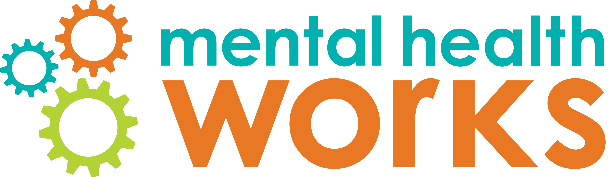 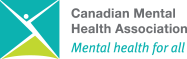 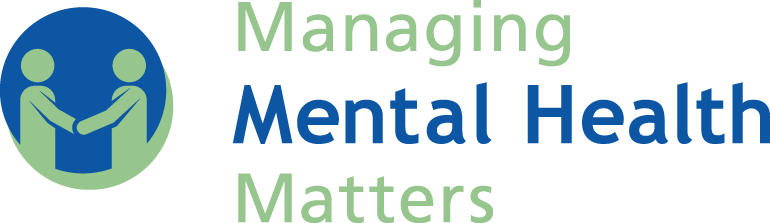 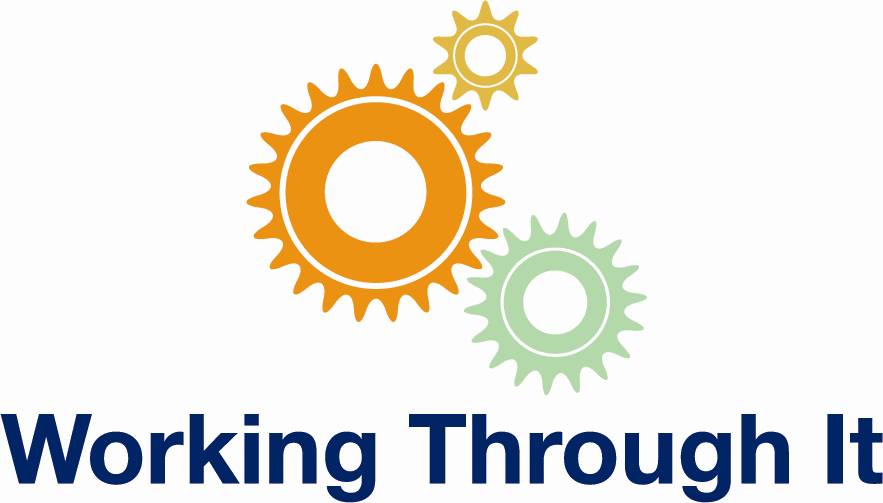 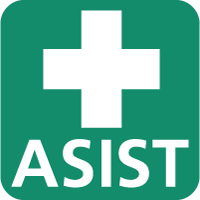 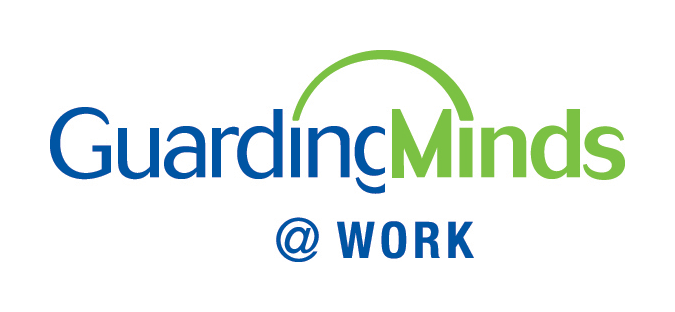 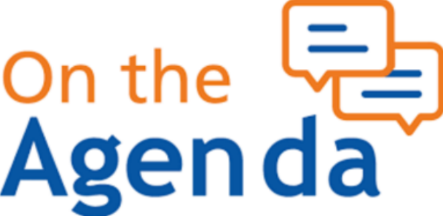 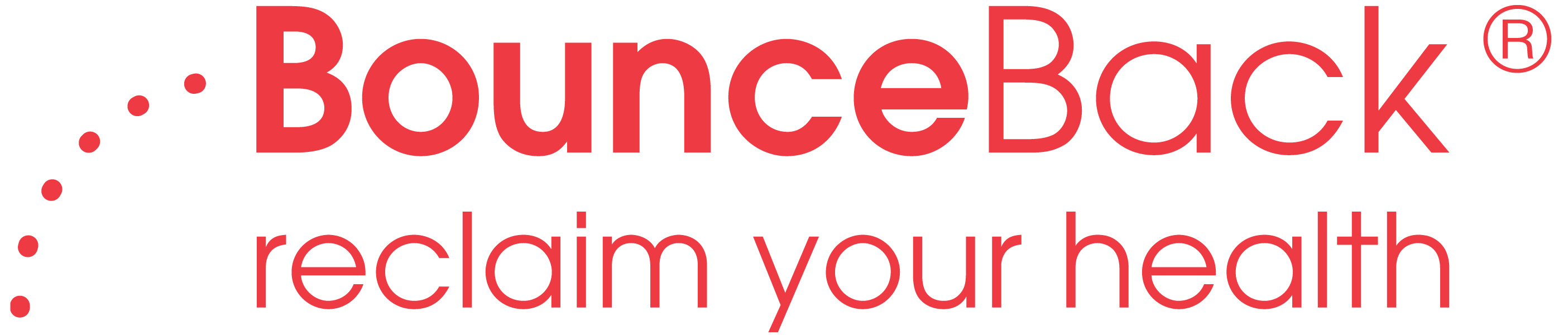 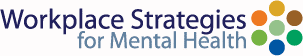 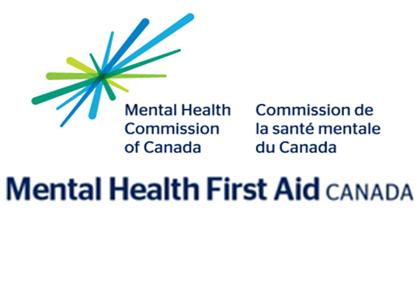 Ways CICMH Can Support Your Learning
Webinars
Conferences
Information sheets
CampusMentalHealth.ca
MoreFeetOnTheGround.ca
Mental Health Works training
Tying it all Together
What have you learned today?

How does your learning today apply to your day-to-day work?
[Speaker Notes: Exercise: recommend that the facilitator use a flip chart to keep track of the responses to these questions]
What are you going to start-stop-continue?
Create your own plan
[Speaker Notes: Facilitator:

See worksheet for questions]
Contact Us
Marija Padjen, MSW
Director
mpadjen@campusmentalhealth.ca

Chris Pankewich
Research and Knowledge Lead
cpankewich@campusmentalhealth.ca
Cecilia Amoakohene
  Community Partnership Coordinator
 camoakohene@campusmentalhealth.ca 

Anne Mazile
Communication and Events Officer
amazile@campusmentalhealth.ca
Websites: www.campusmentalhealth.ca
www.morefeetontheground.ca